Photomicrographs of Plant foods  

	Pea, Snow
Permission to reproduce original photomicrographs used to make this  collection may be obtained from 
  
 Dr. David O. Norris at
   david.norris@colorado.edu
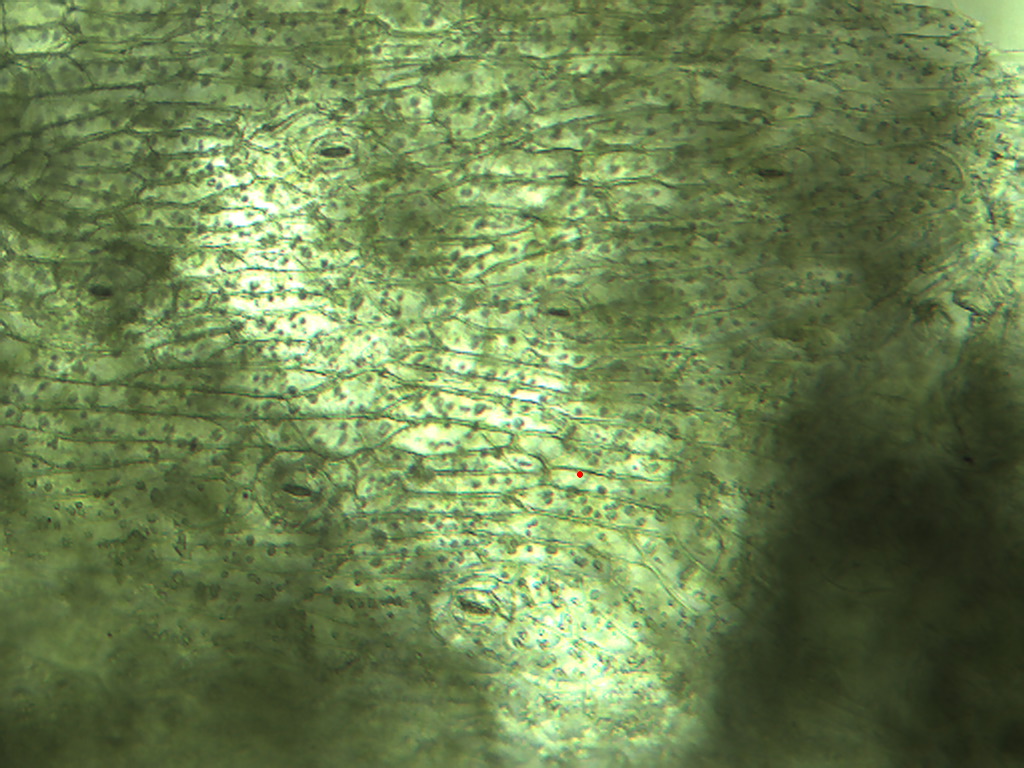 [Speaker Notes: 335. Pisum sativum L.  Pea, snow. Elongate epidermal cells and stomates (arrows) in pod, 10X.]
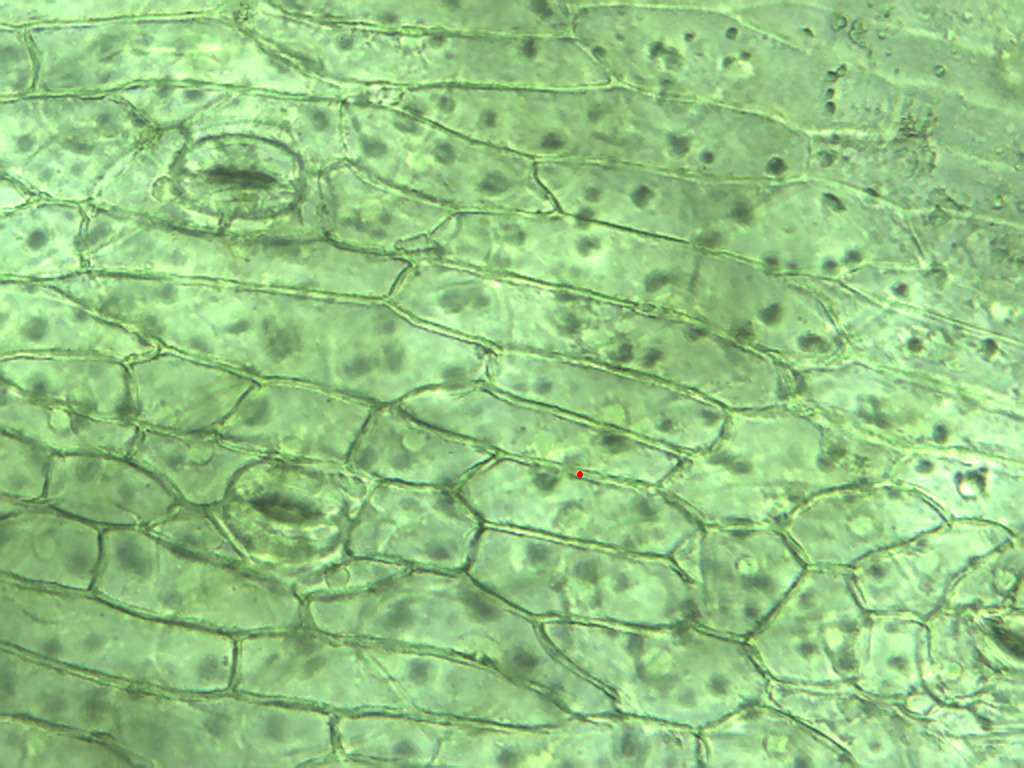 [Speaker Notes: 336. Pea, snow. Epidermal cells of pod with stomate (arrows), 25X.]
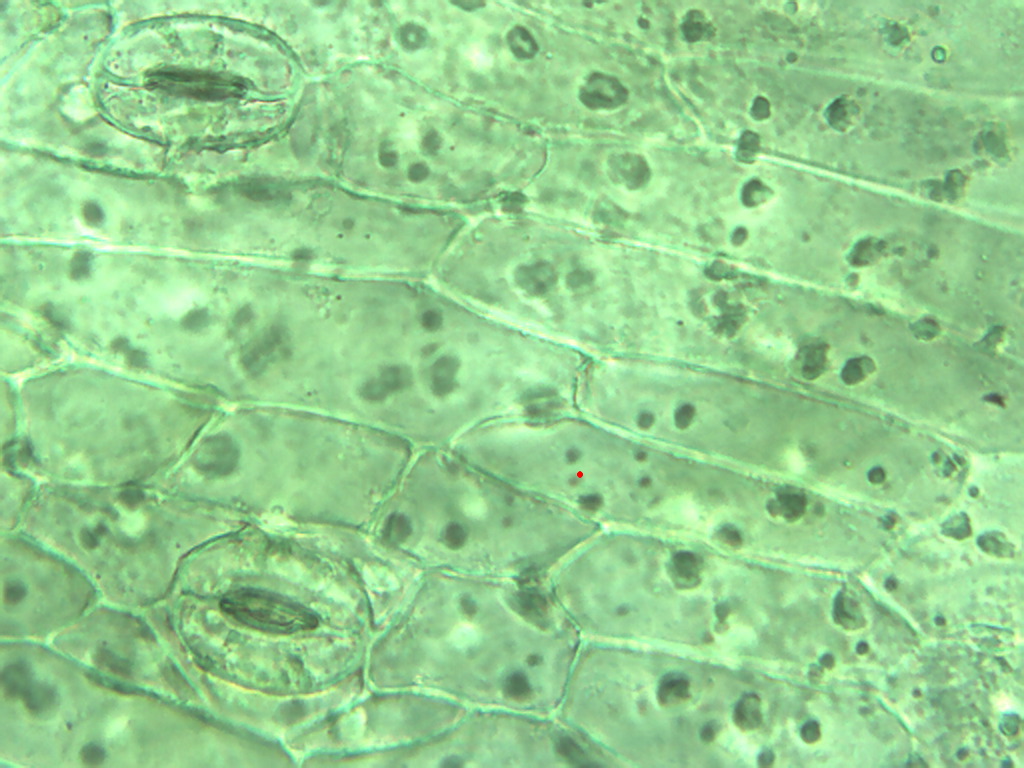 [Speaker Notes: 337. Pea, snow.  Pod epidermis with stomates (arrows), 40X.]
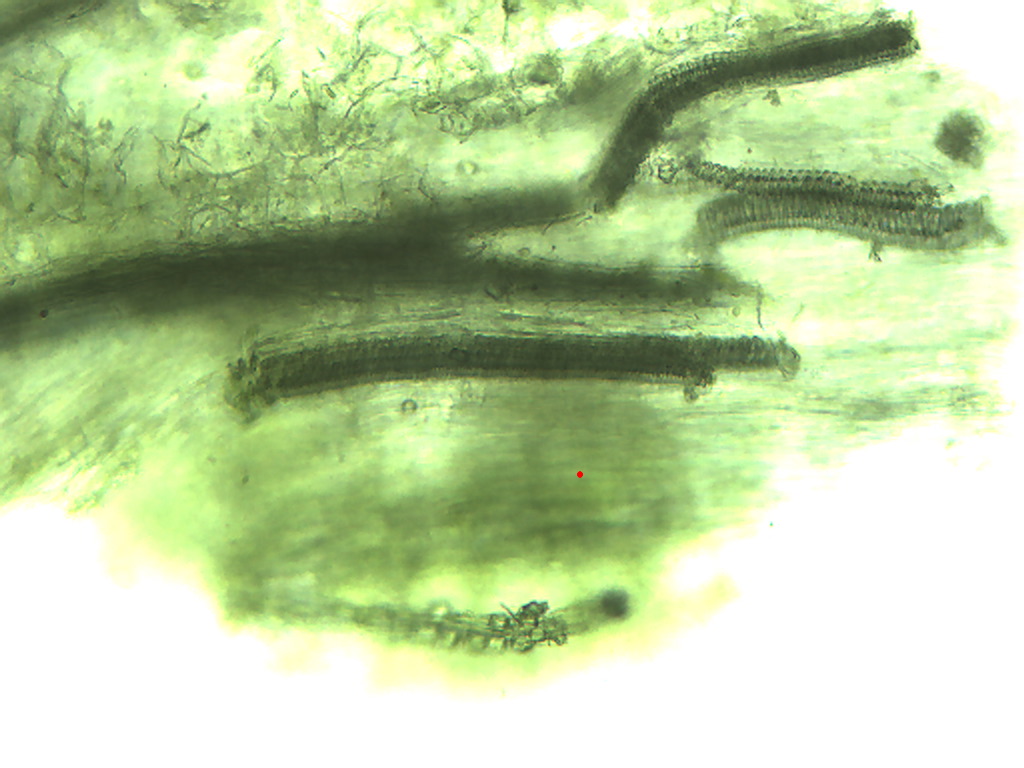 [Speaker Notes: 338. Pea, snow.  Vascular tissue (vessels) in pod, 10X.]
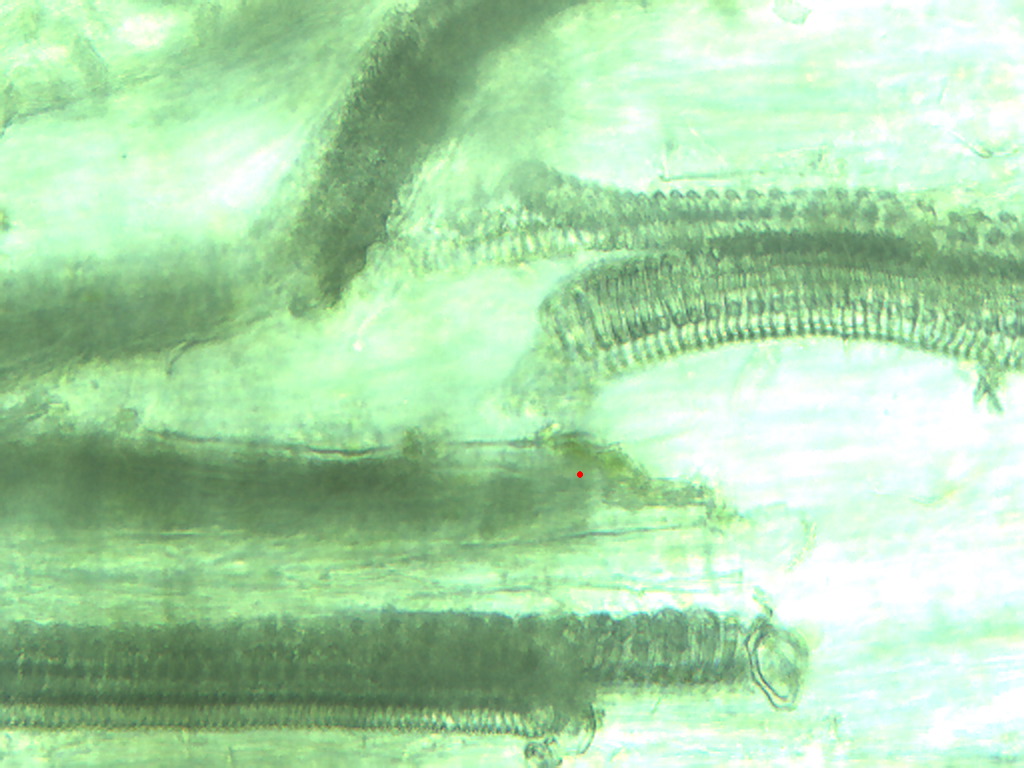 [Speaker Notes: 339. Pea,snow.  Vessels in pod, 25X.]
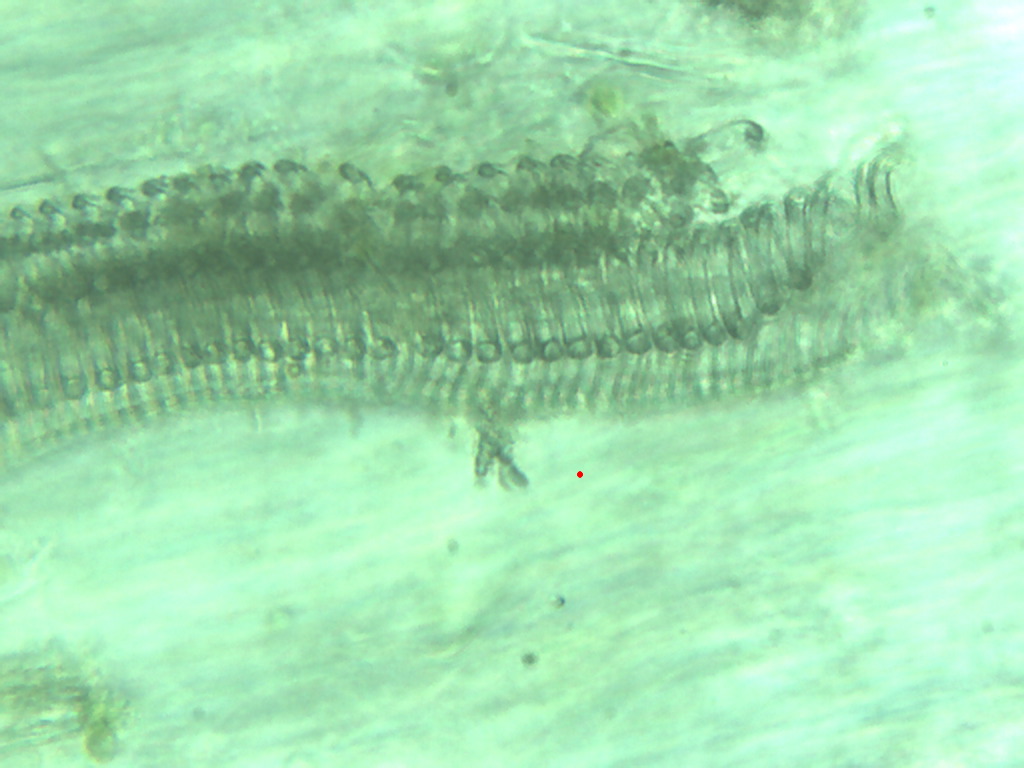 [Speaker Notes: 340. Pea, snow. Vessels in pod, 40X.]
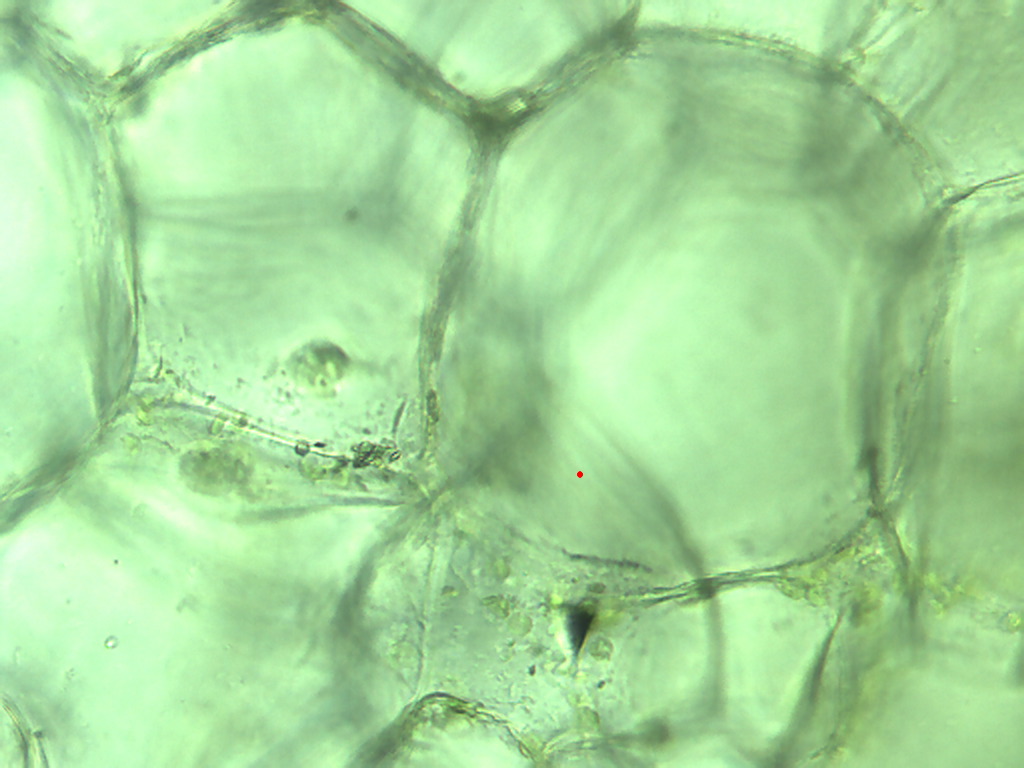 [Speaker Notes: 341. Pea, snow.  Large parenchymal cells in pod, 25X.]
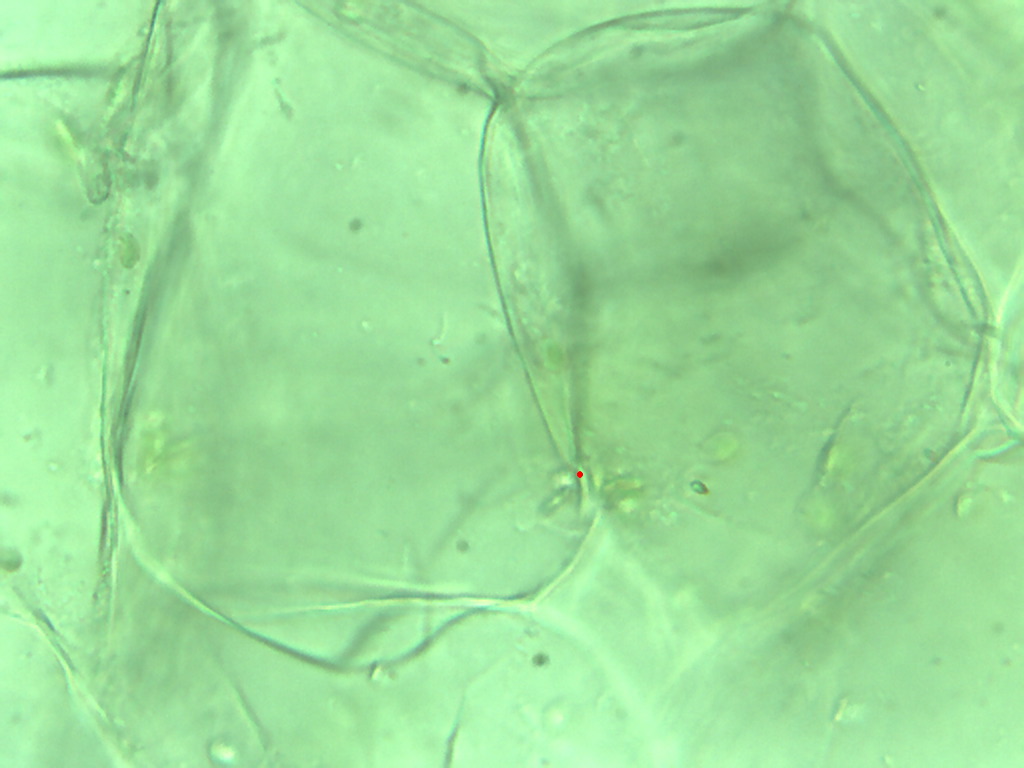 [Speaker Notes: 342. Pea, snow.  Large pulp parenchymal cells, 40X.]
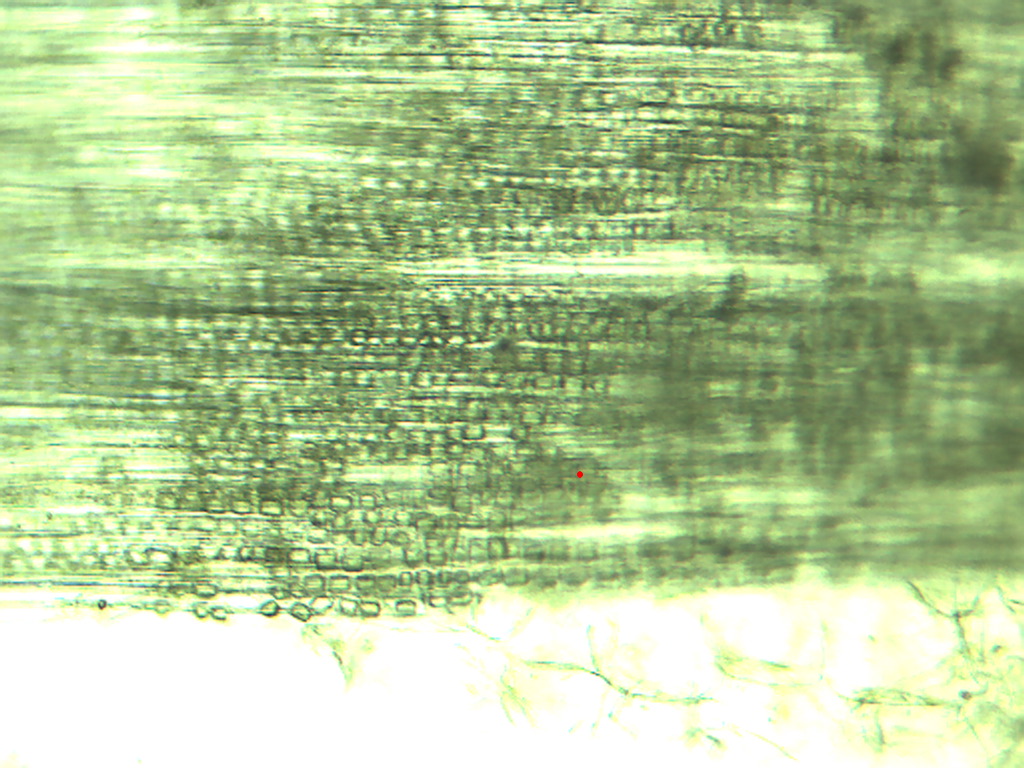 [Speaker Notes: 343. Pea, snow.  Pod cells, 10X.]
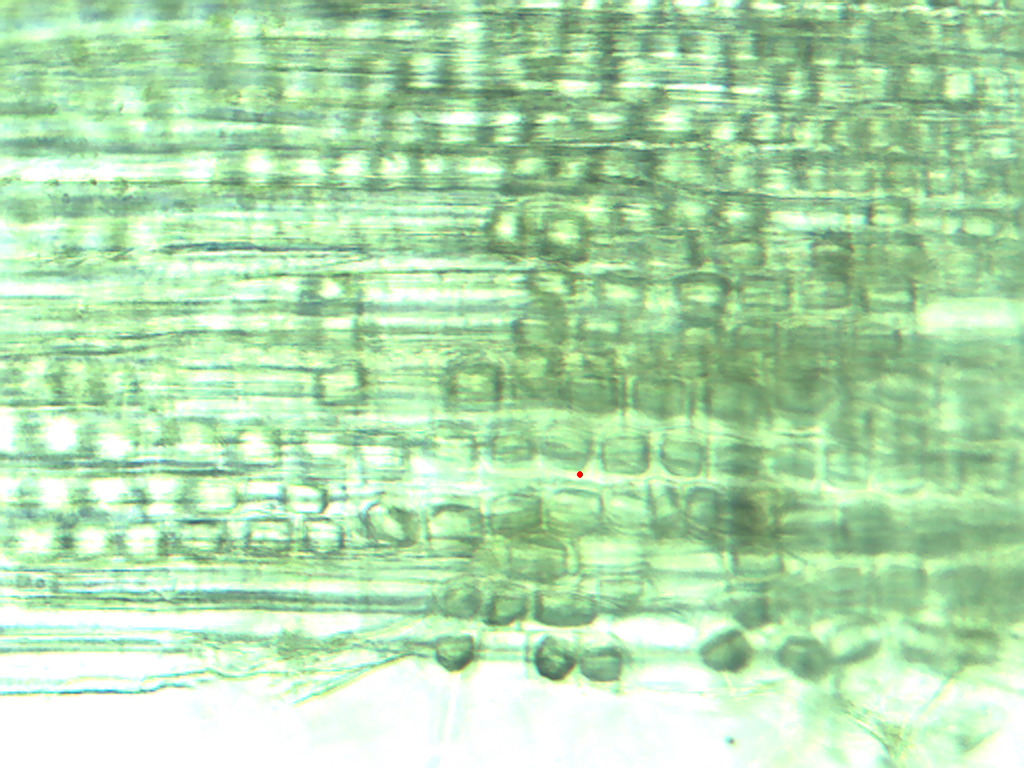 [Speaker Notes: 344. Pea, snow.  Pod cells, 25X.]
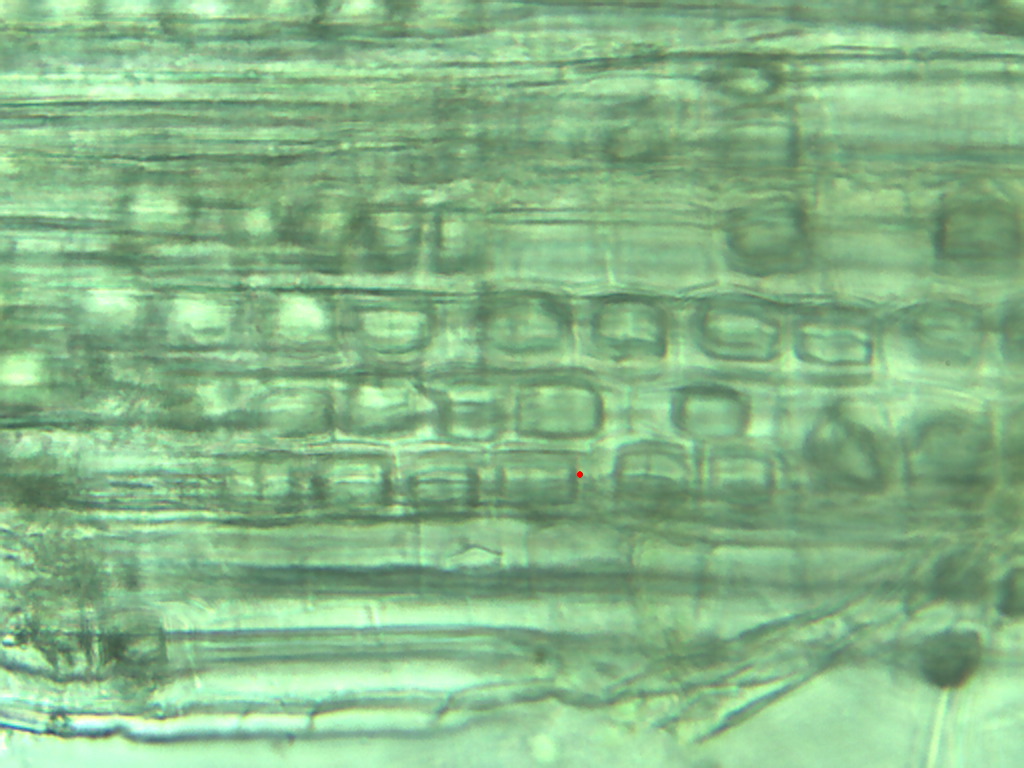 [Speaker Notes: 345. Pea, snow.  Pod cells, 40X.]
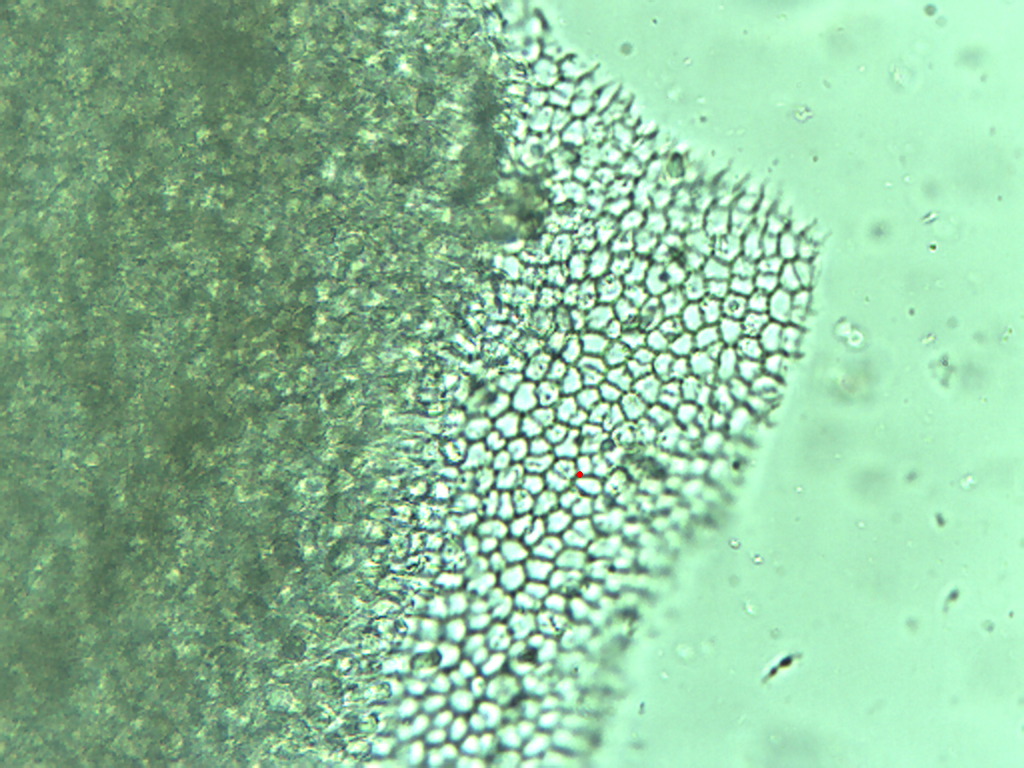 [Speaker Notes: 346. Pea, snow.  Seed coat, 25X.]
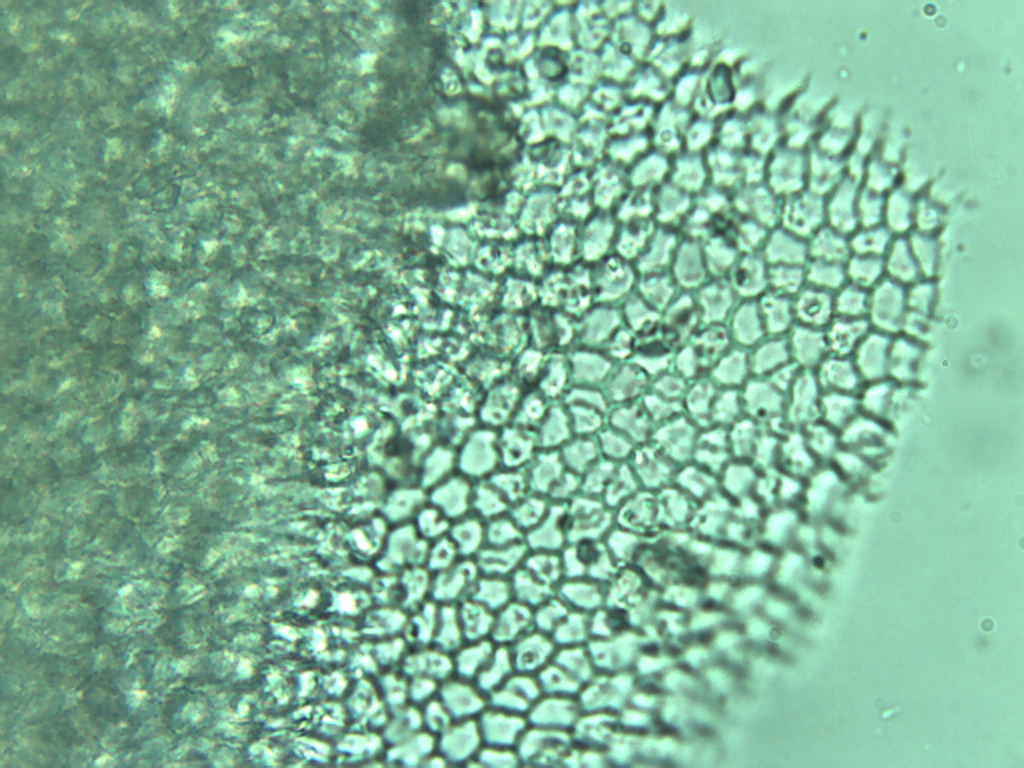 [Speaker Notes: 347. Pea, snow.  Seed coat, 40X.]
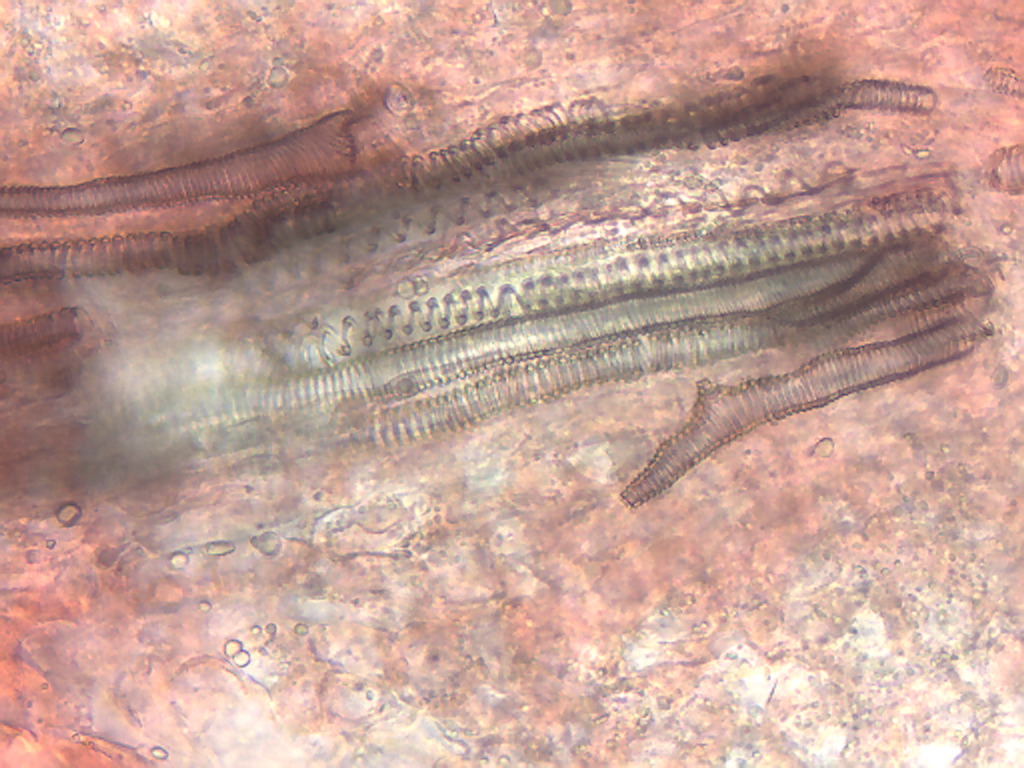 [Speaker Notes: 348. Pea, snow.  Seed vessels, 25X]
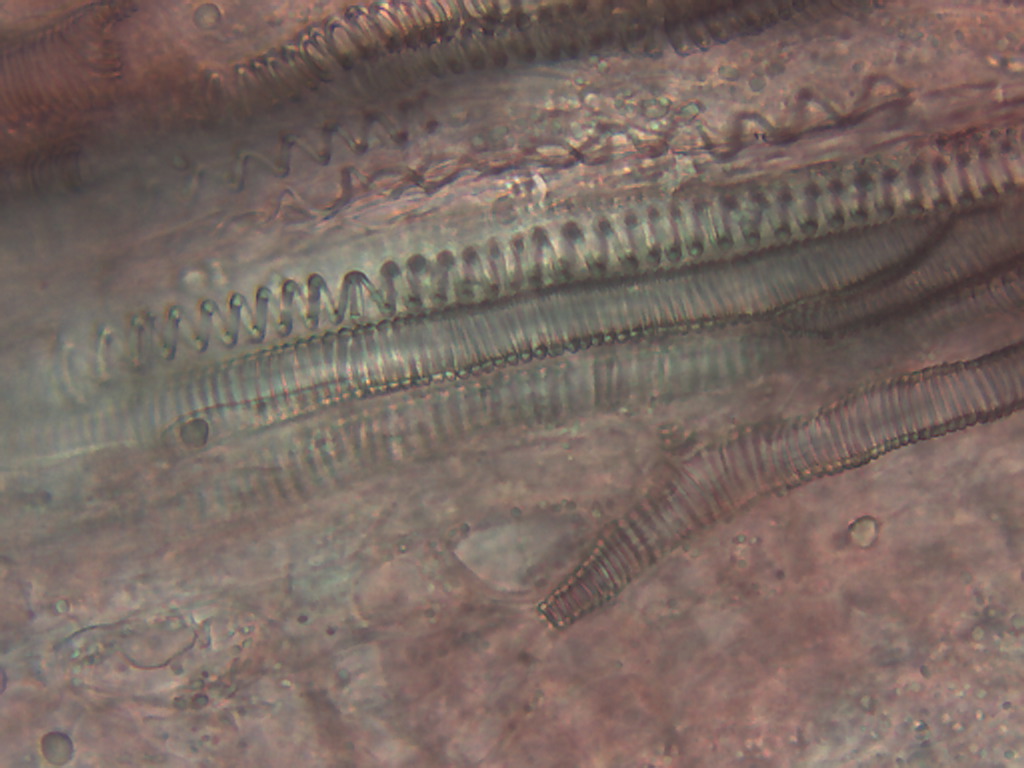 [Speaker Notes: 349. Pea, snow.  Seed vessels, 40X.]